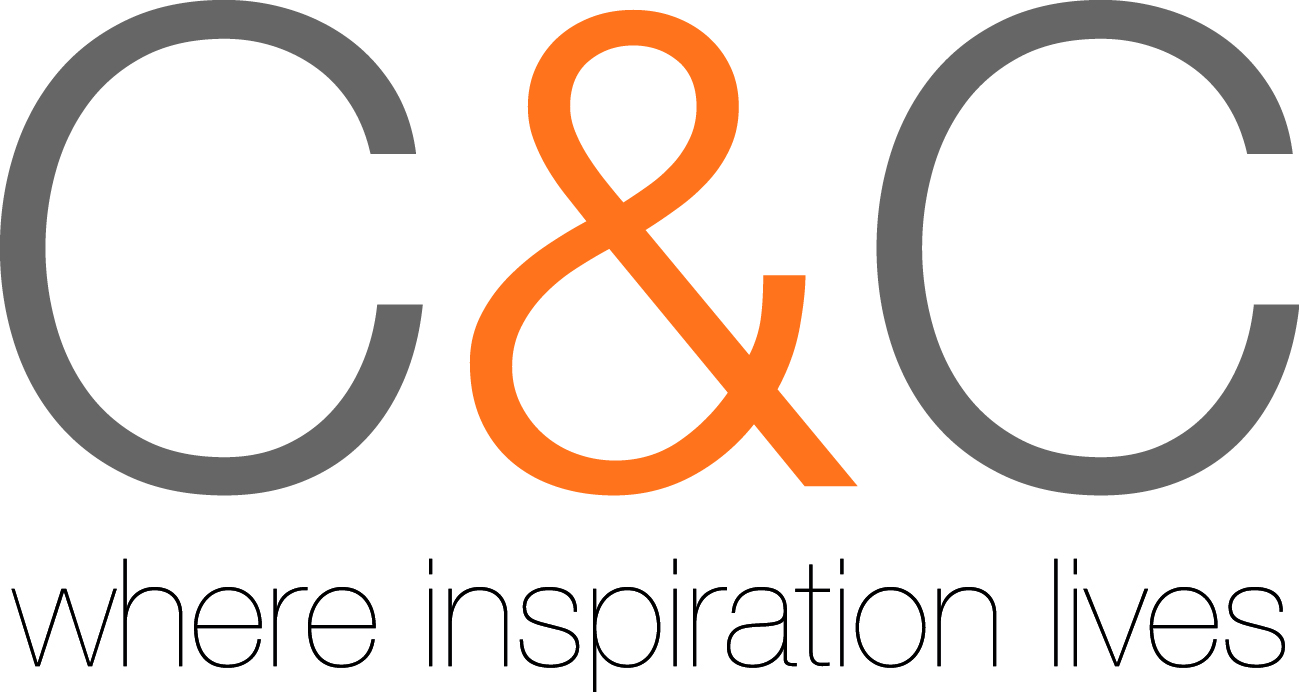 Coproduction and Creative Communities
Chris Barber  | Engagement Coordinator
Rachael Dinnage  |  Arts & Partnerships Lead
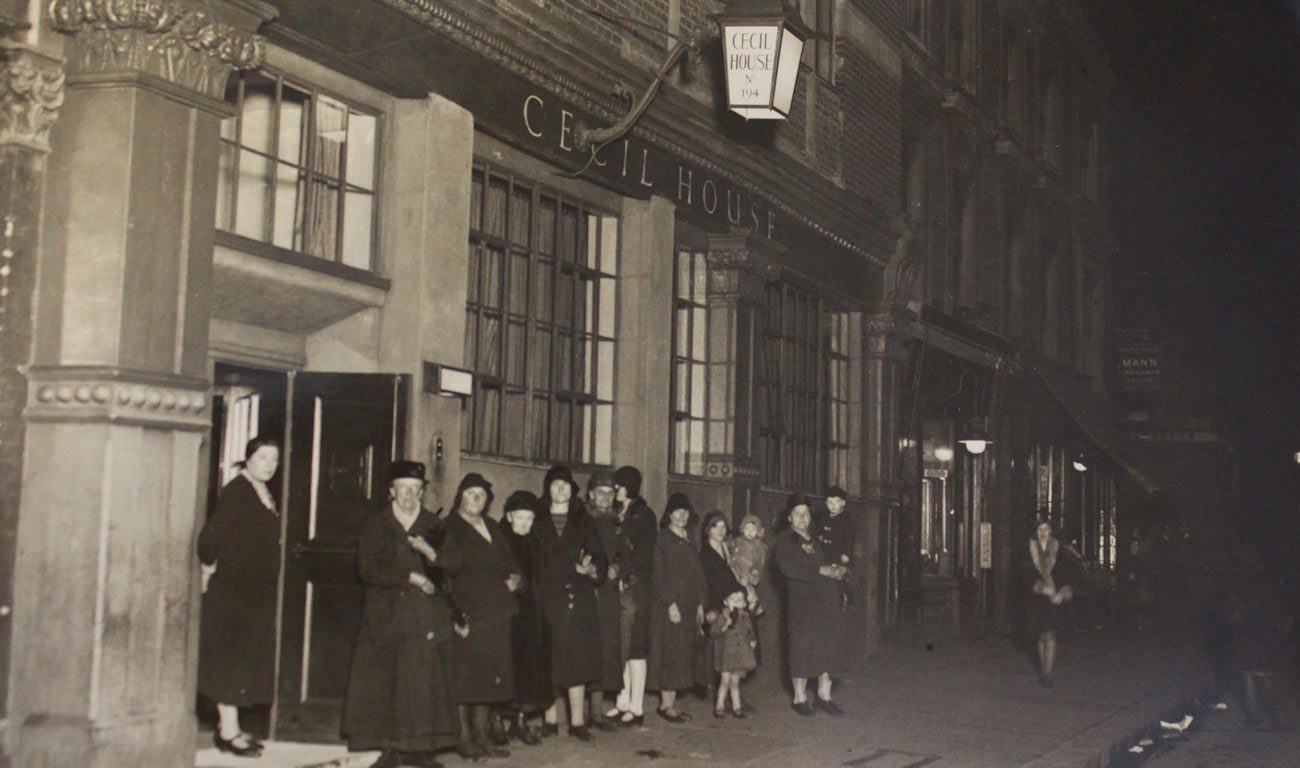 Mrs Chesterton founded C&C over 90 years ago to provide refuge to homeless young women. Since then we have continued to offer inspirational, person-centred care and support to people over 
the age of 55
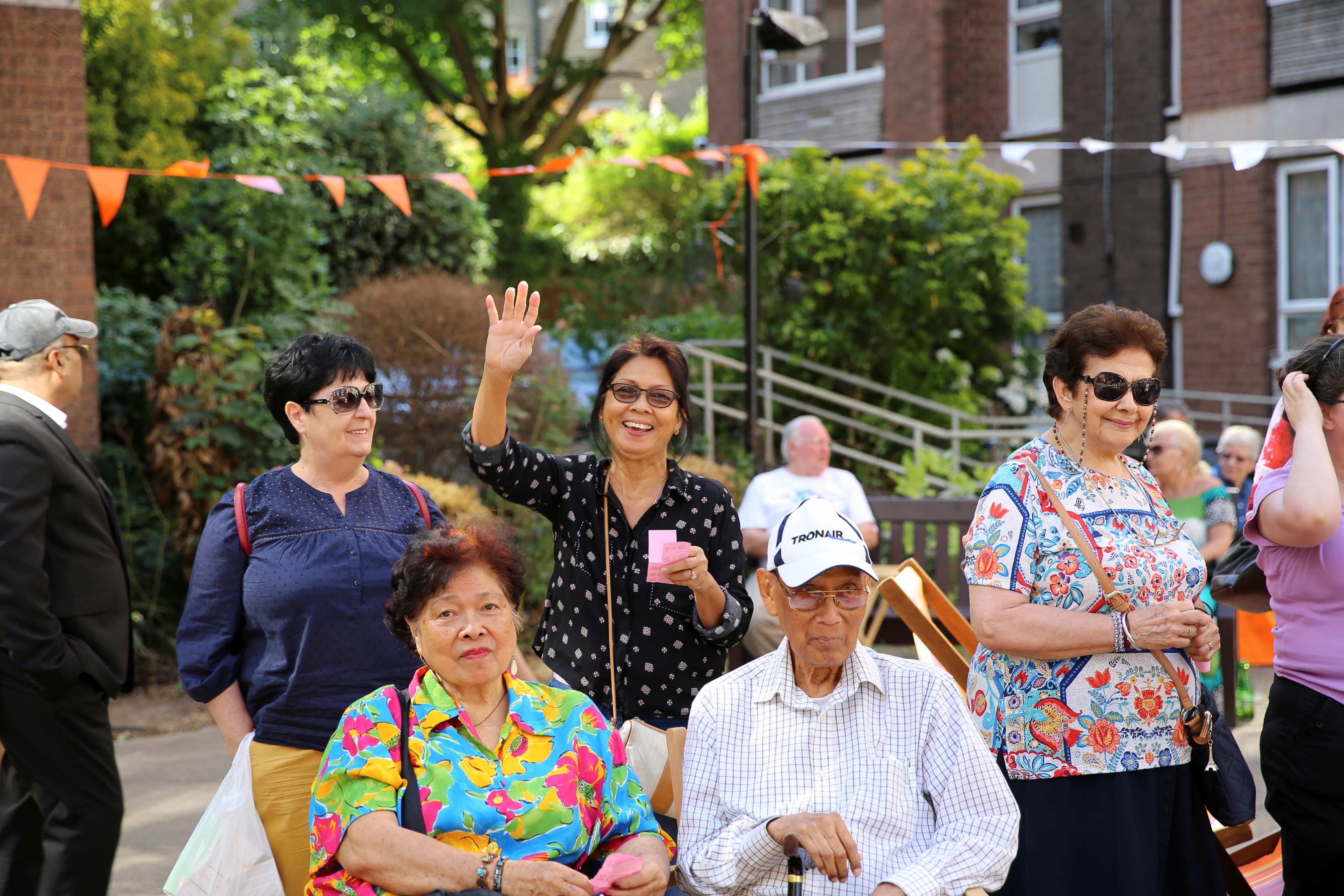 2019
Housing and support exclusively for over 55s in London

Sheltered Housing, dementia specialist Care Homes and Supporting Living services

Extensive resident engagement programme which has evolved over the years
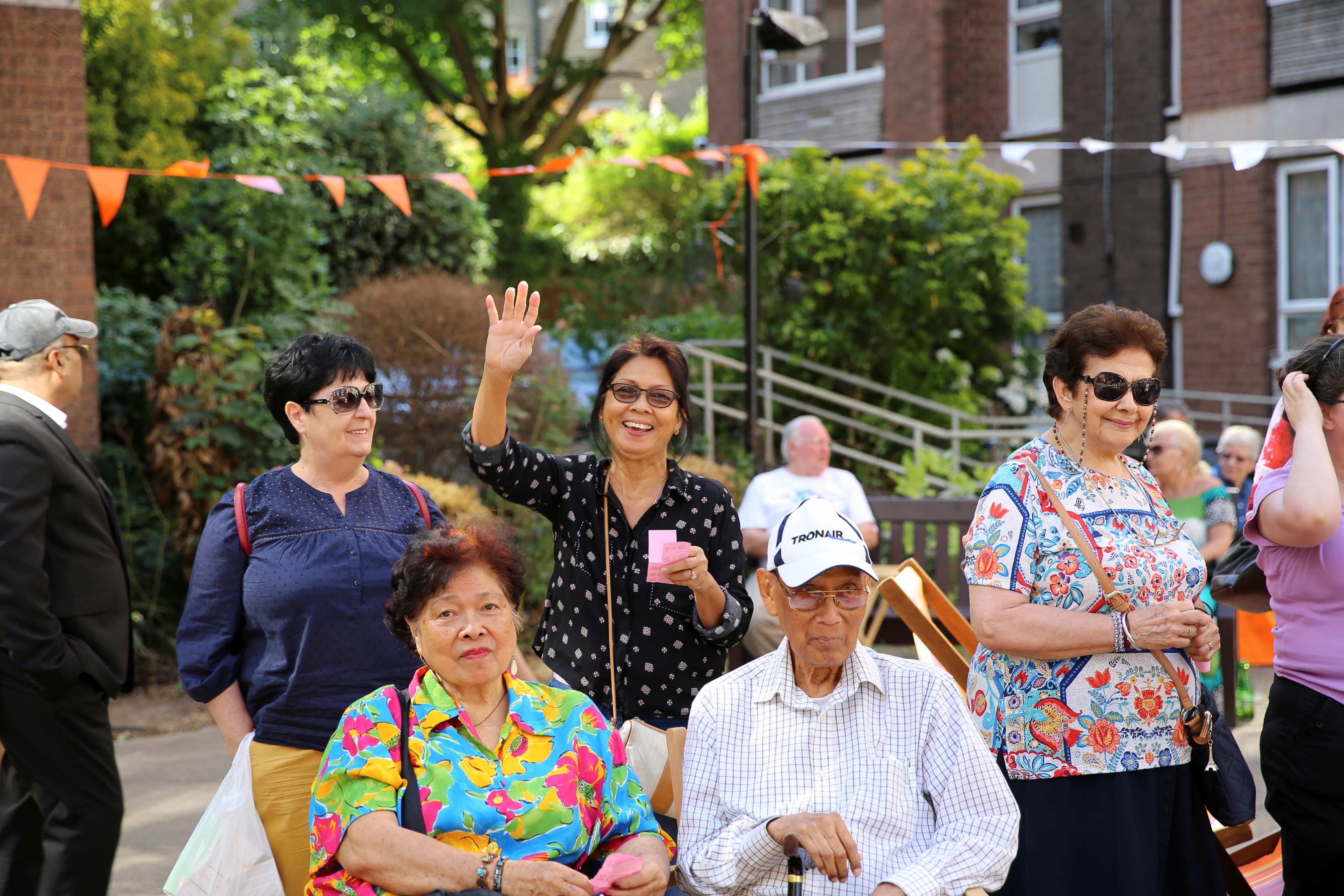 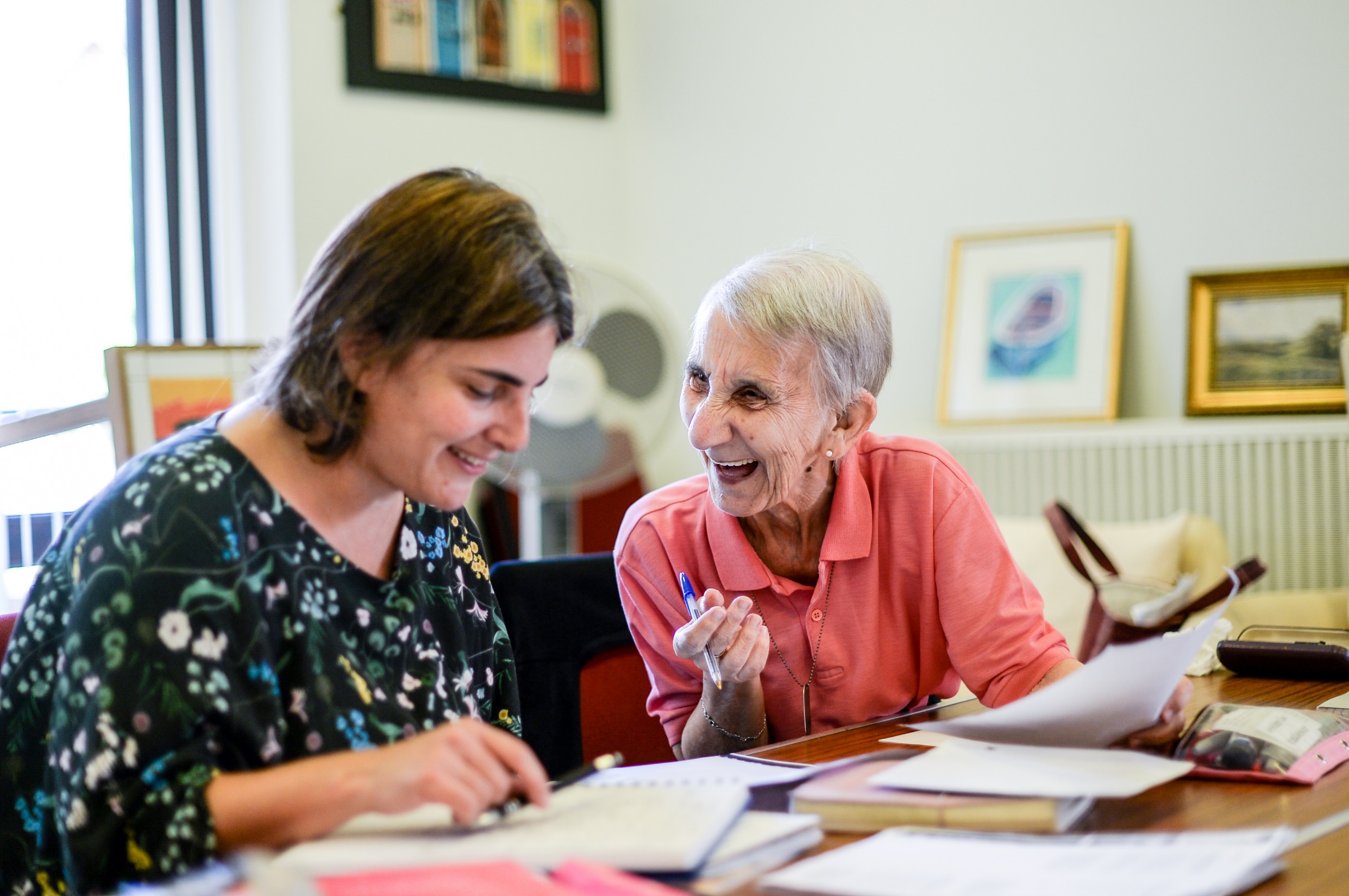 Resident Engagement
Engaging residents in the development and running of our homes and services

Engaging residents in arts, health and community based projects to connect them with all that London has to offer
Assembly
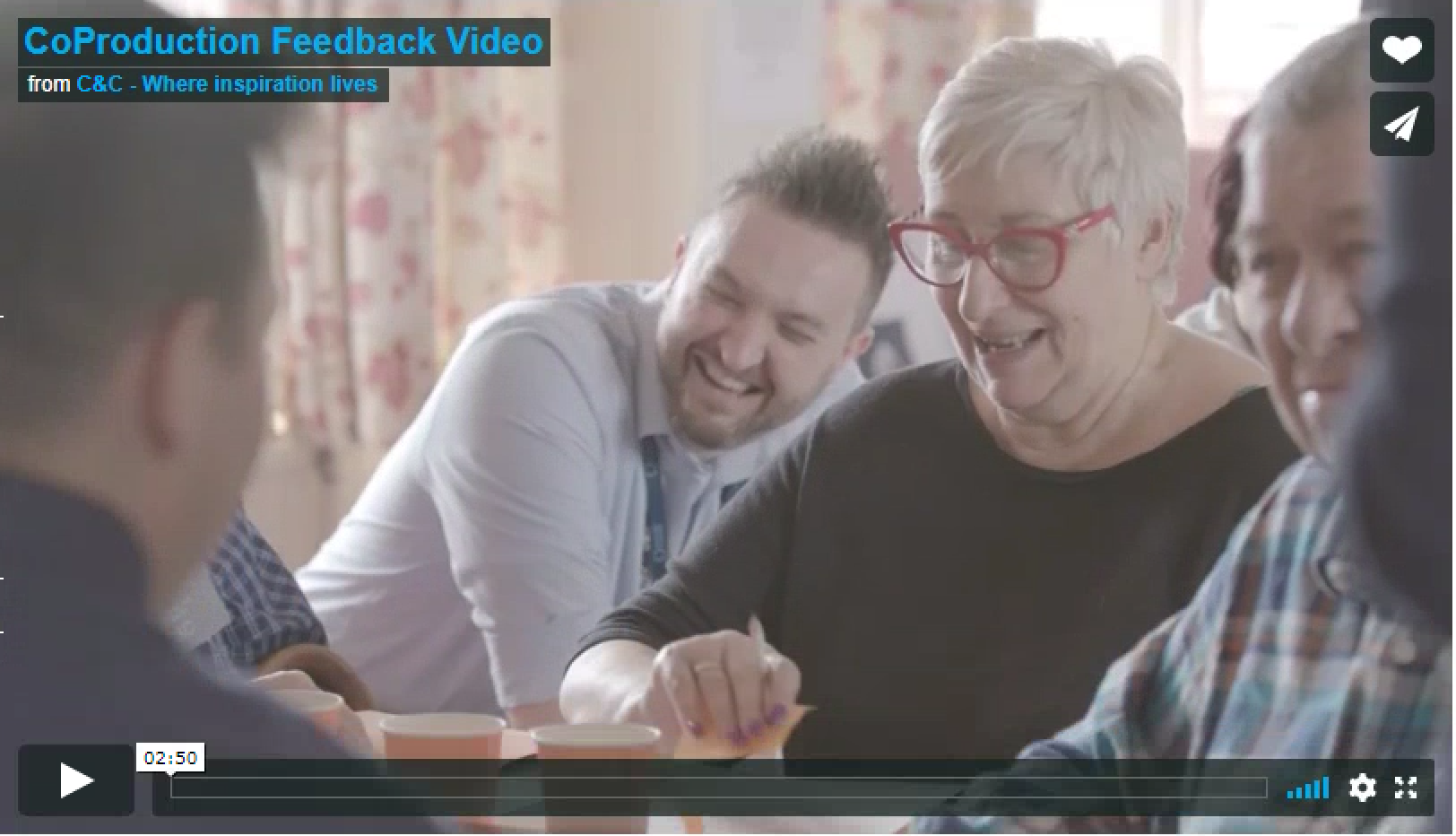 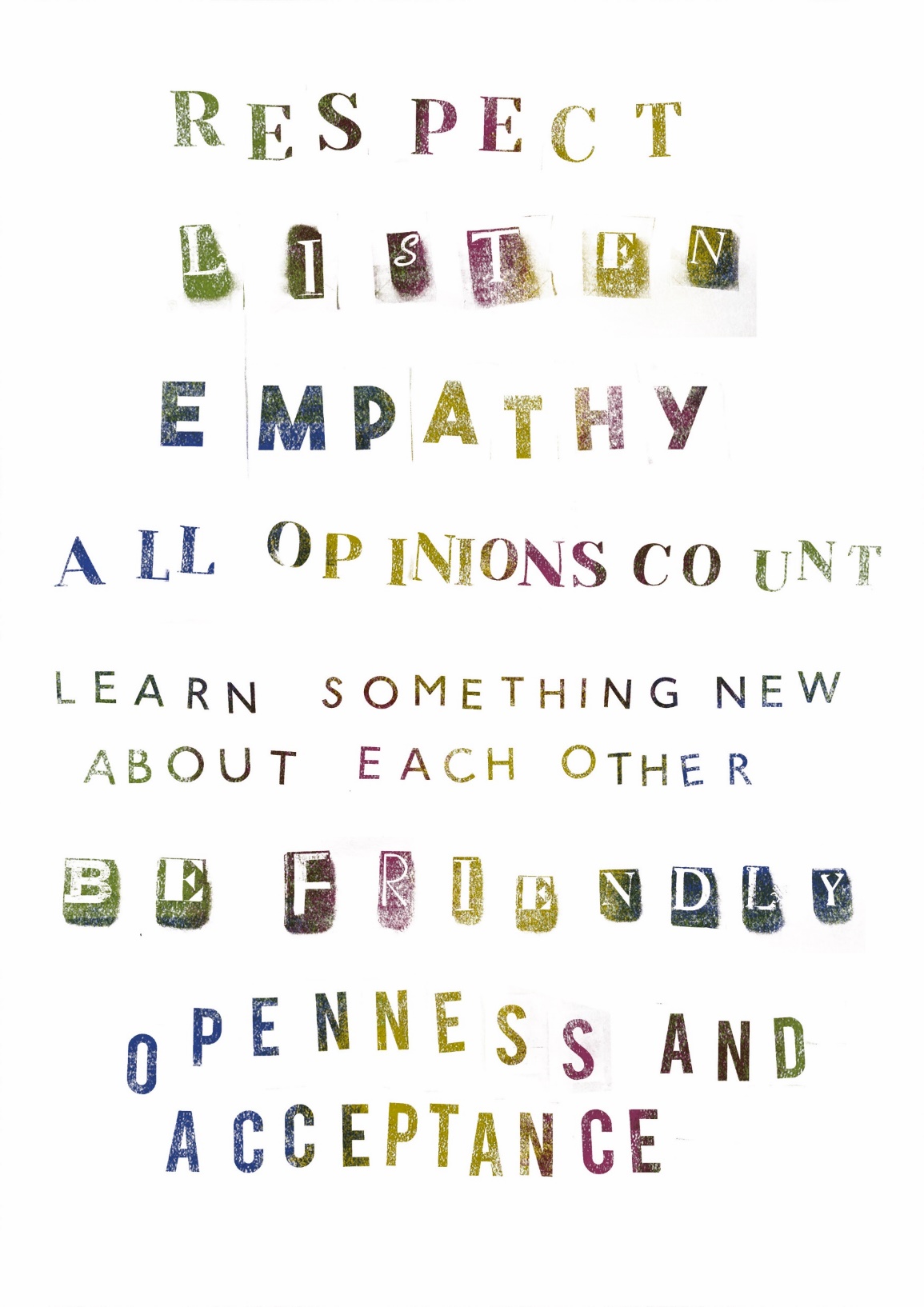 Assembly Projects
The Resident Welcome Experience

Community & Mental Wellness

Support & Signposting Programme

Next Steps
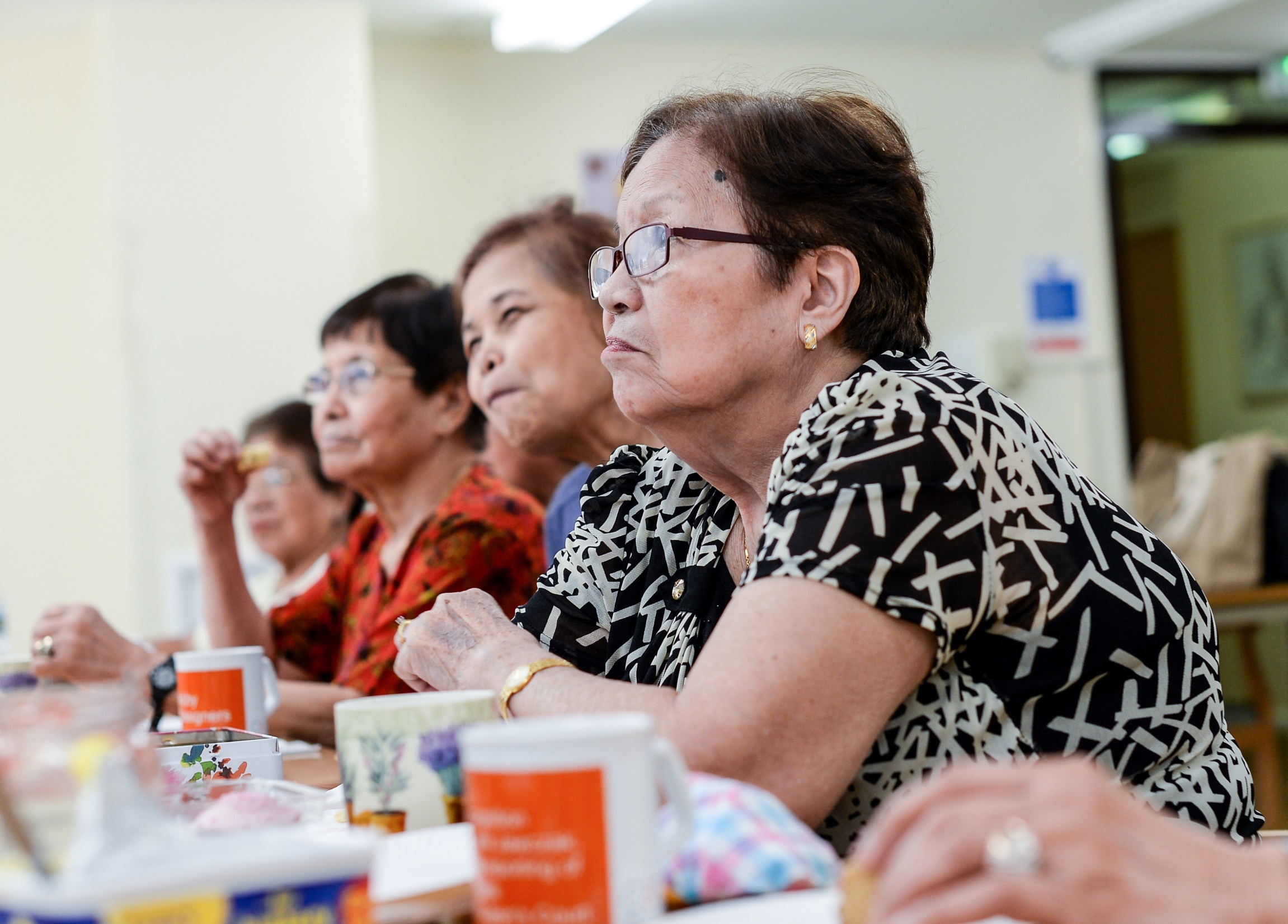 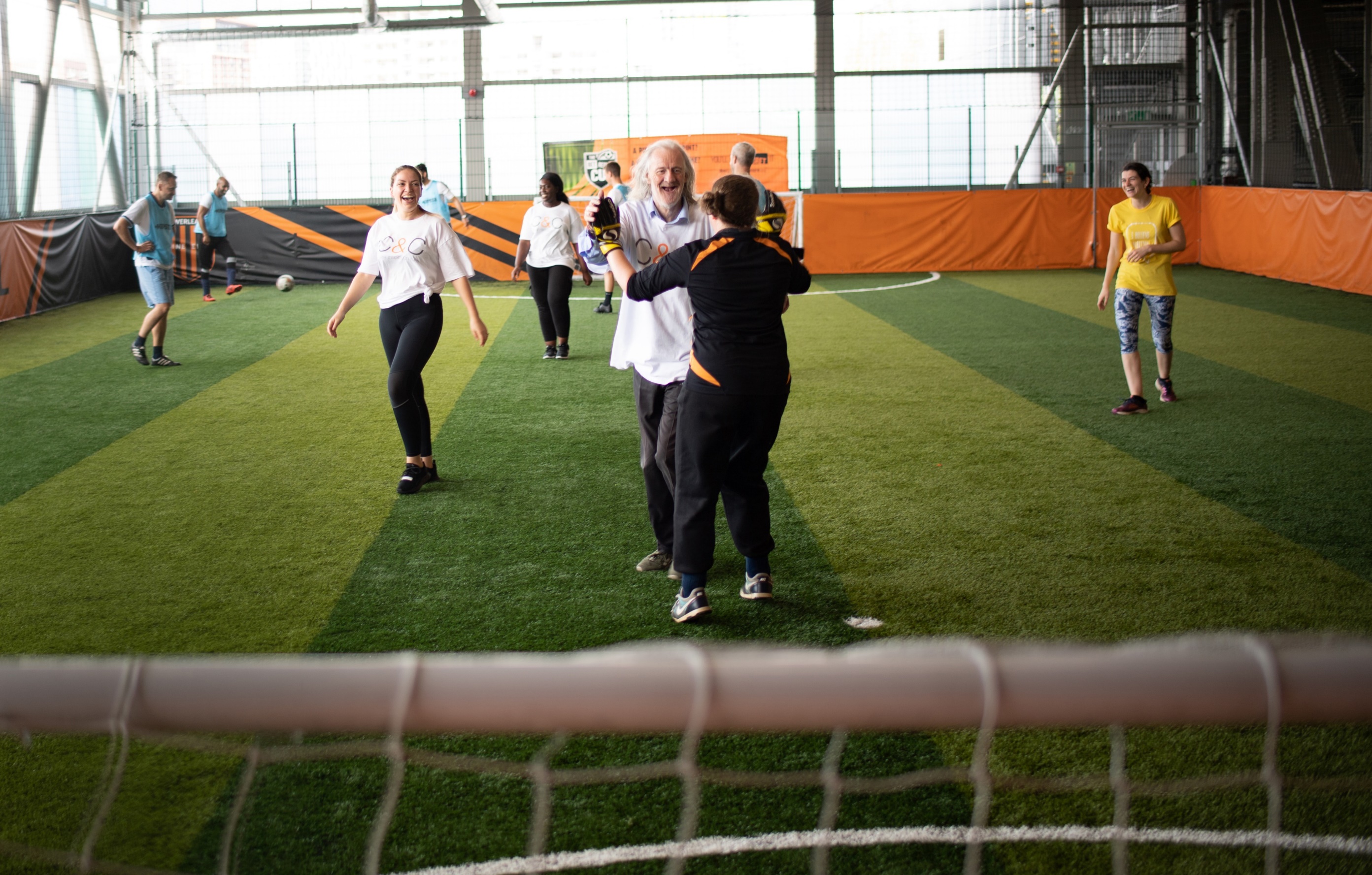 Together with Tenants
National Housing Federation

Four Point Plan

C&C – Early Adopters
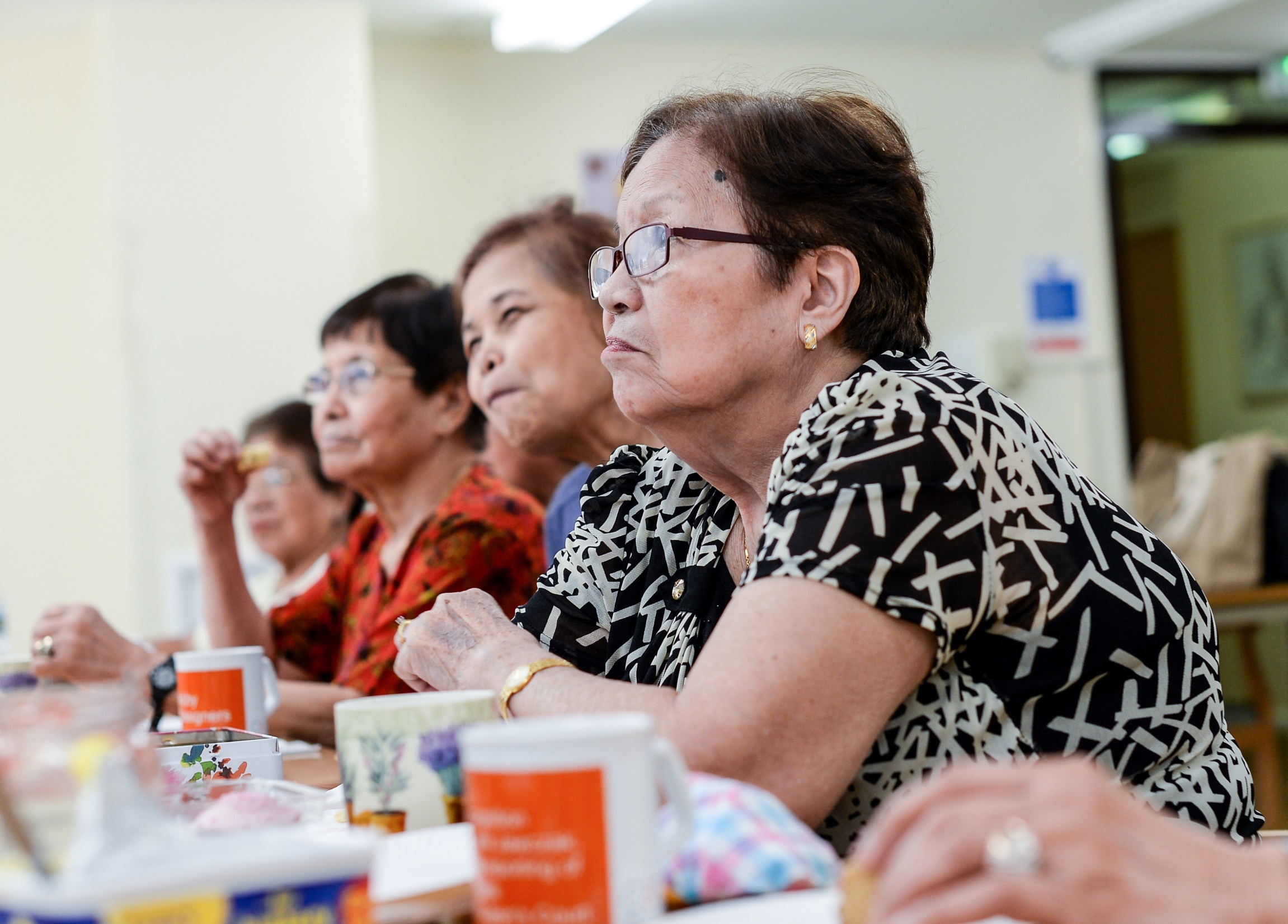 Roadshows
Held twice a year across C&C Sheltered Housing schemes 

Opportunity for residents to find out what’s going on behind the scenes at C&C

Key decision makers discuss improvements and developments within the organisation
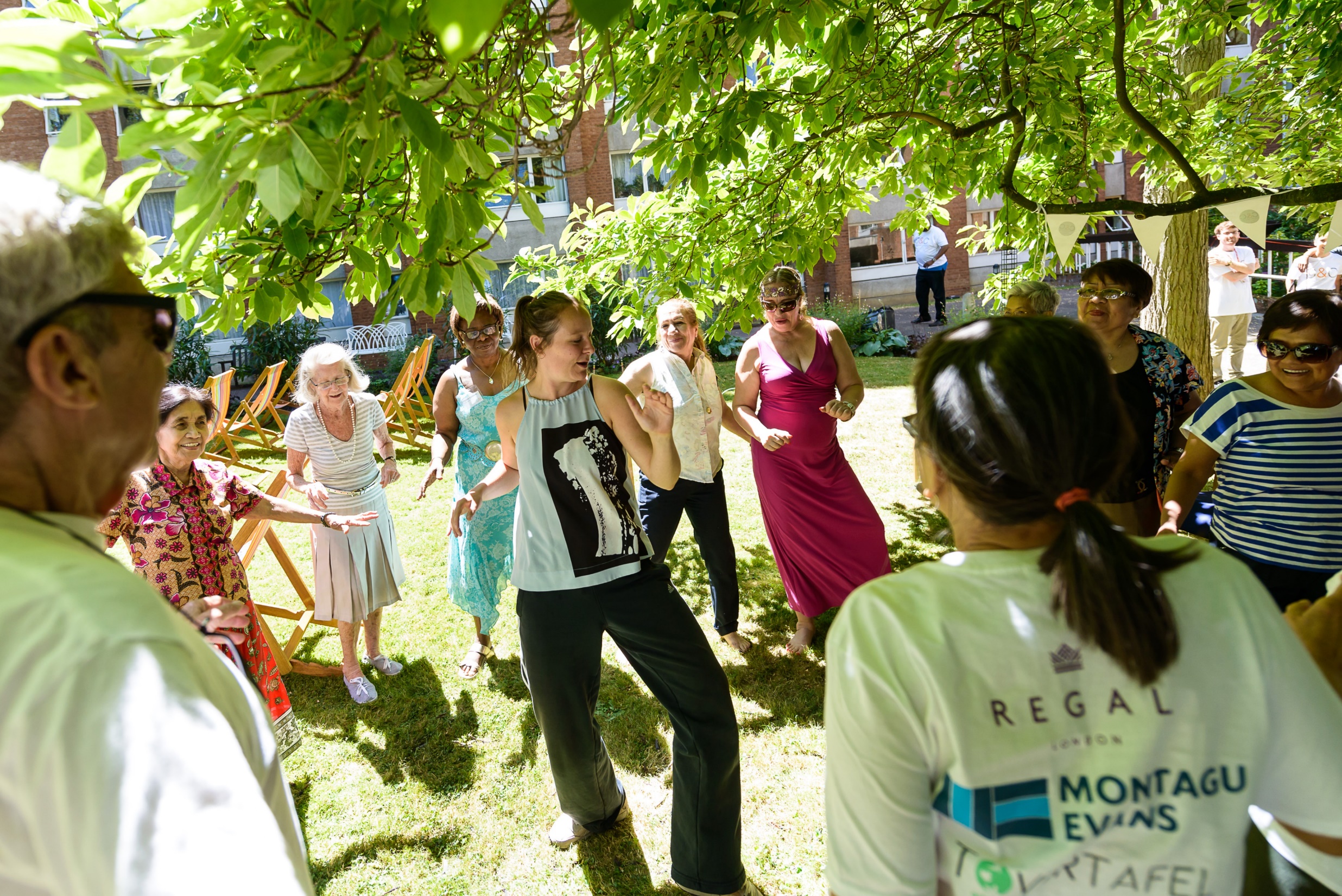 Arts & Health
C&C’s ‘Creative Arts’ programme was founded over 35 years ago

Choice based programme across schemes and homes - ‘What’s On’

Engages a wider group of residents, builds homes and a sense of community
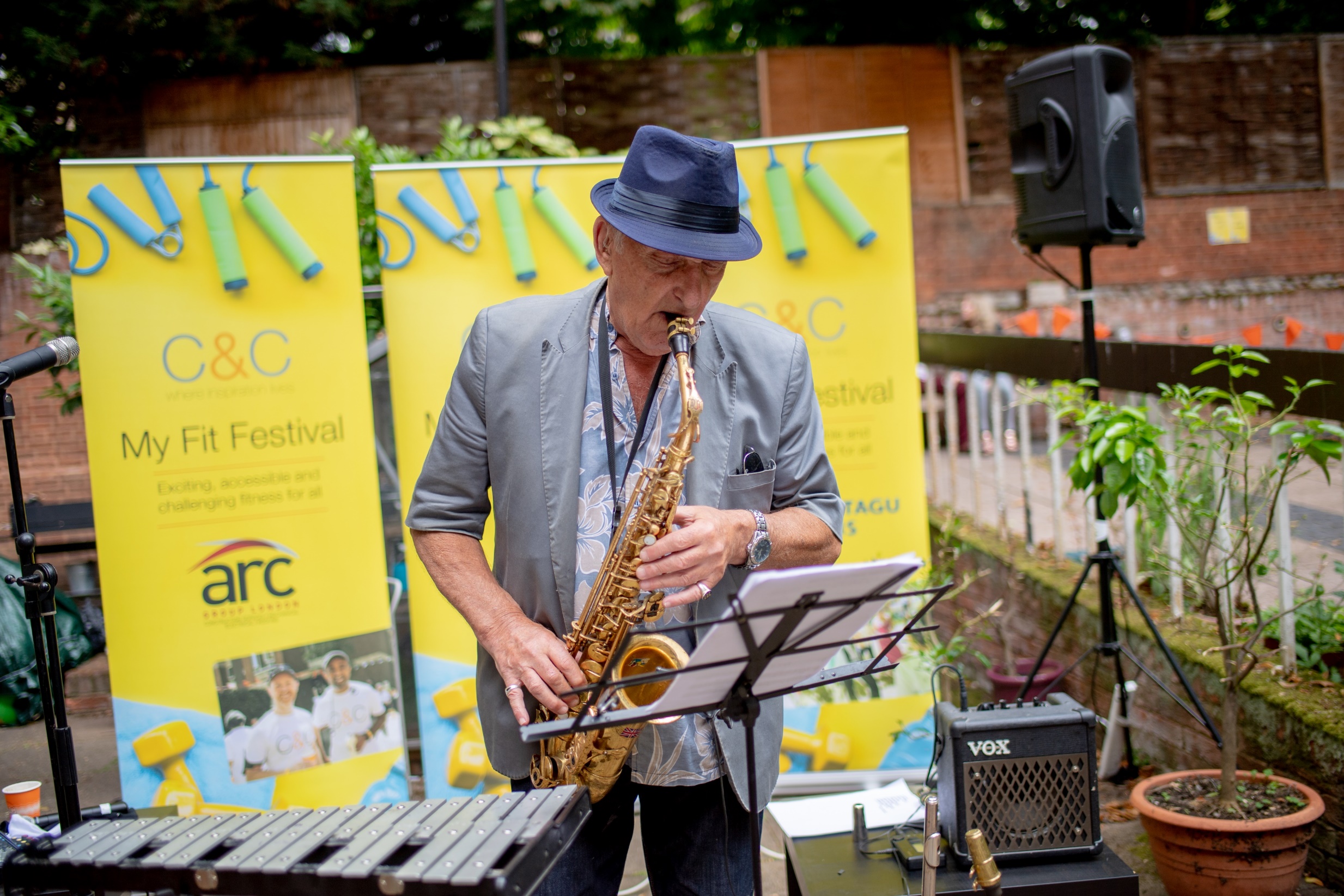 Evidence and Benefits
Age UK Wellbeing Index2017 ‘Creative & Cultural Participation’ top indicator for wellbeing in later life followed by ‘Physical Activity’

Social Prescribing

Residents engaged in C&C’s wider aims and activities -Coproduce publications, write material and perform at events
Case Studies
Ibrahim
Social Inclusion
David
Resident Volunteering
Upholstery
Creative Coproduction
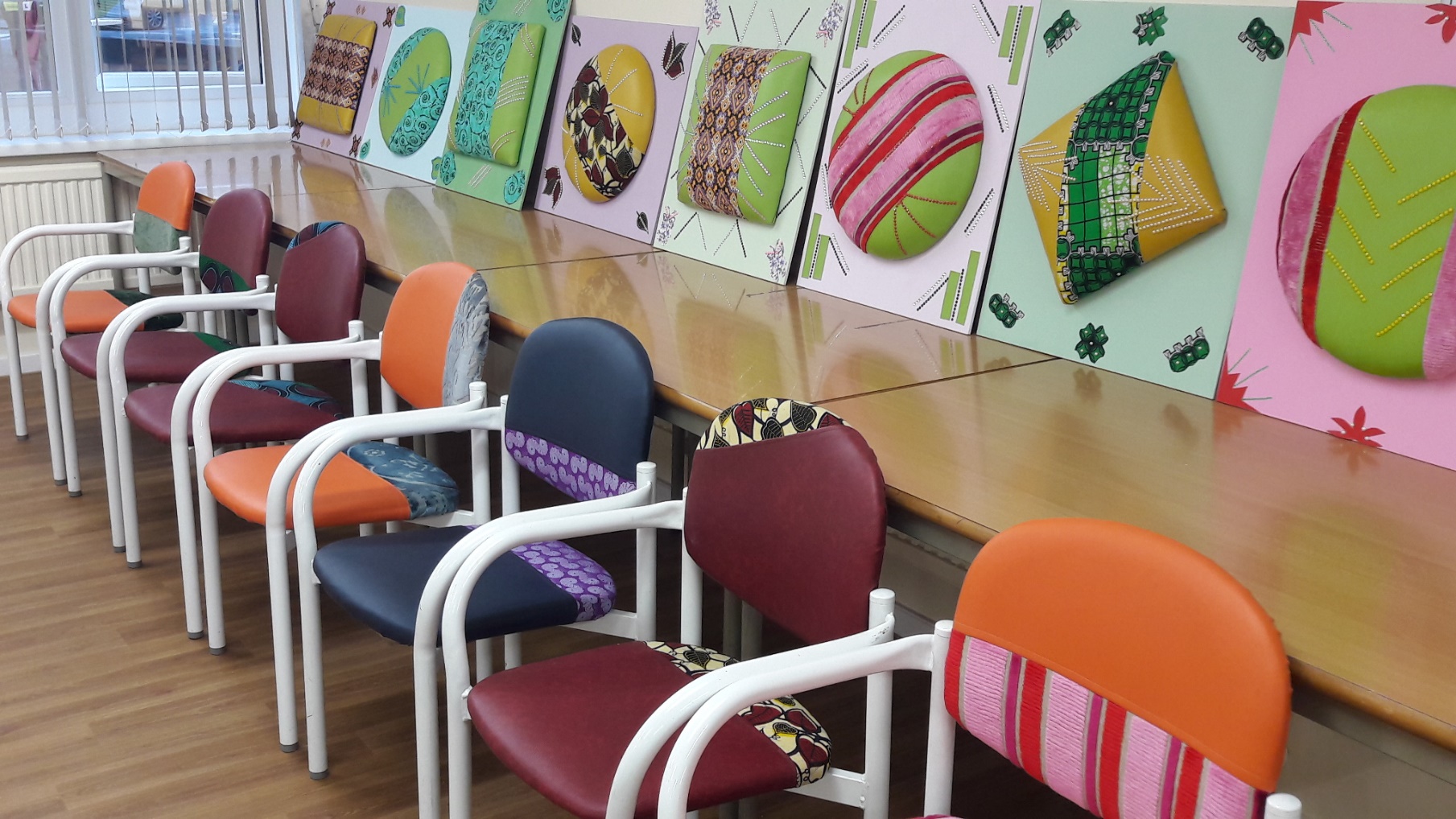 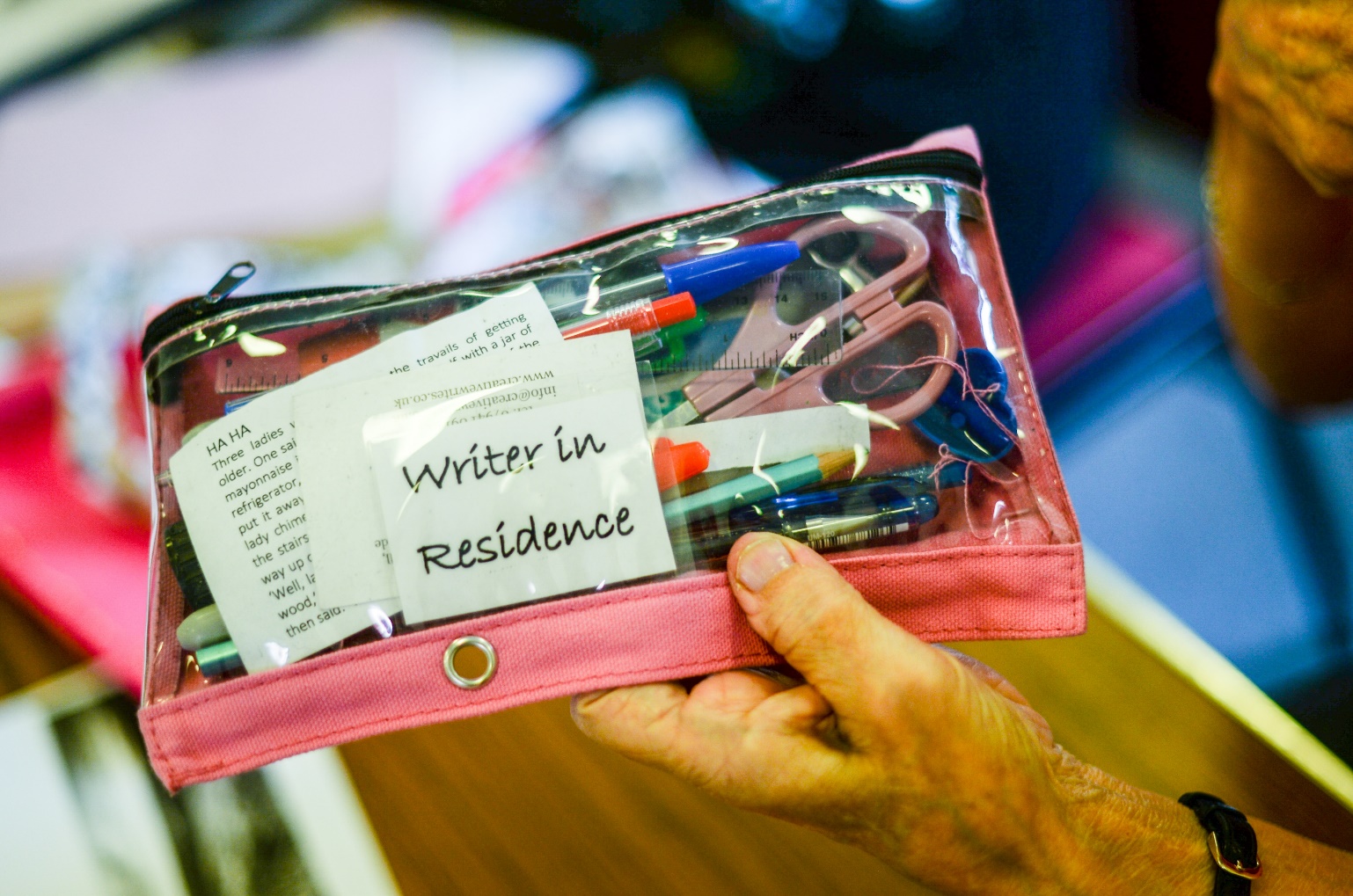 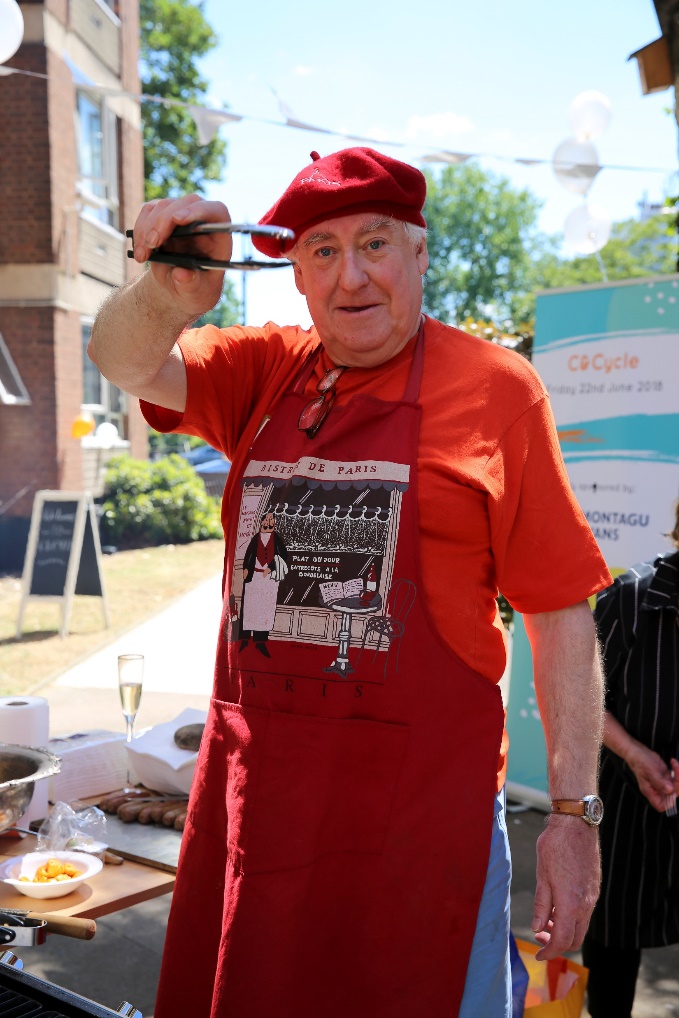 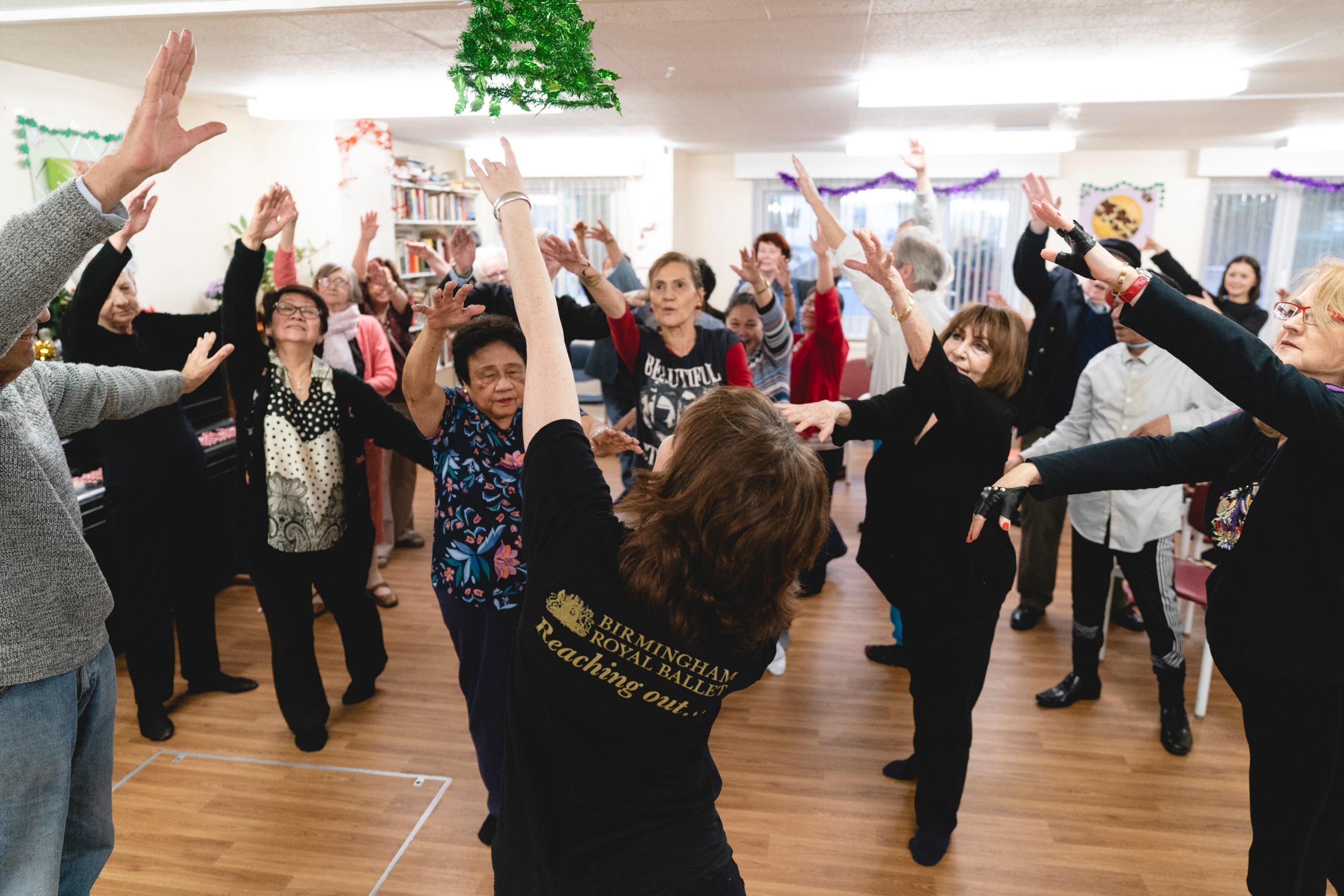 Partnerships
‘Big names’ – Increases engagement and participation

Reduce social isolation and improve sense of belonging

Positive impact on residents relationship with C&C
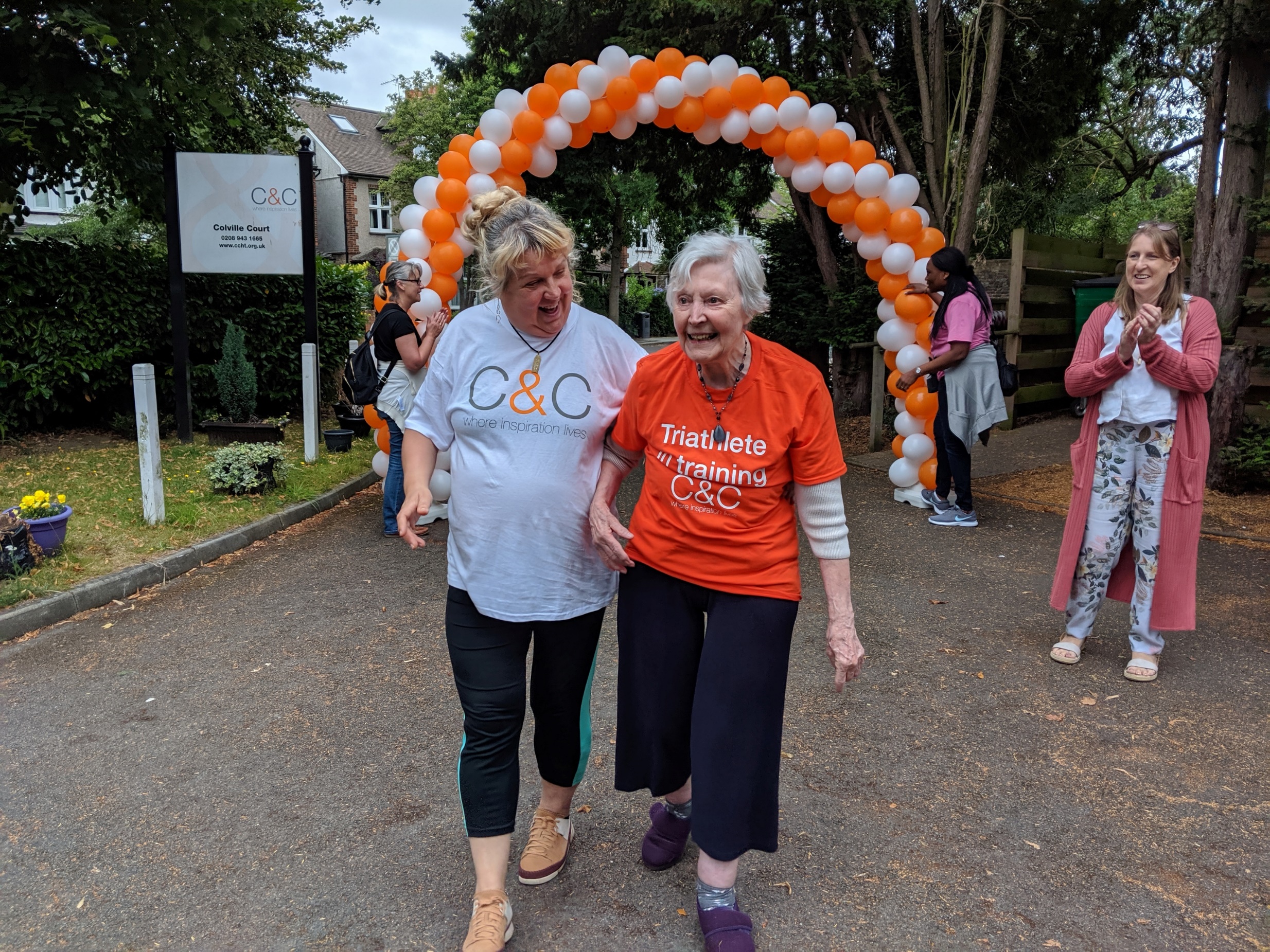 My Fit Festival
Resident request following C&Cycle event

Corporate Sponsors – Raise awareness and fundraising

Idea provoking – Golf, walking football next year

Risk

Video
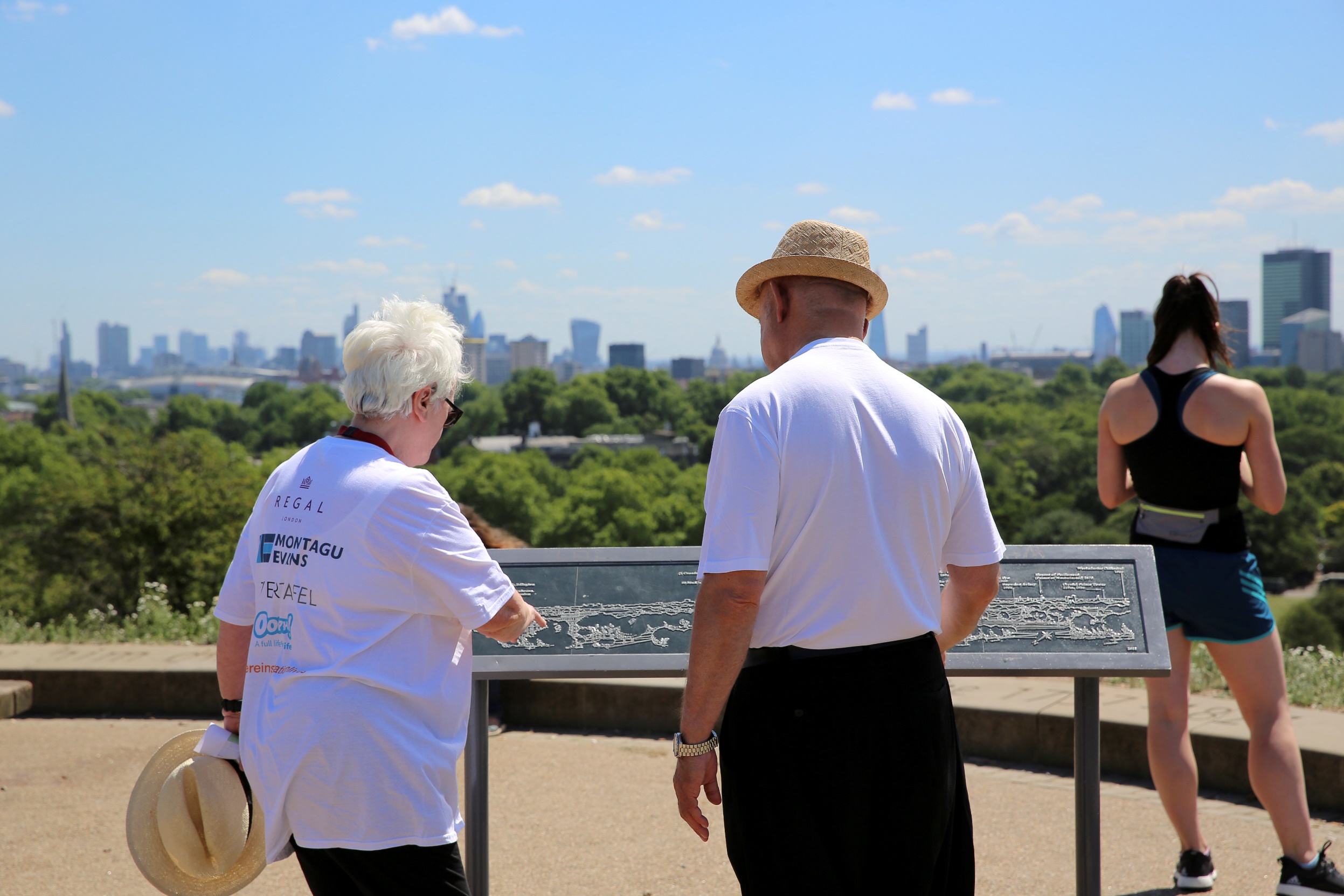 What’s Next…
C&C Fit Club – Focus on health, working towards a club culture
 
Snowdon

Men’s Activities – Introduction of new initiatives to engage more of our male residents

Assembly – Coproduction next steps
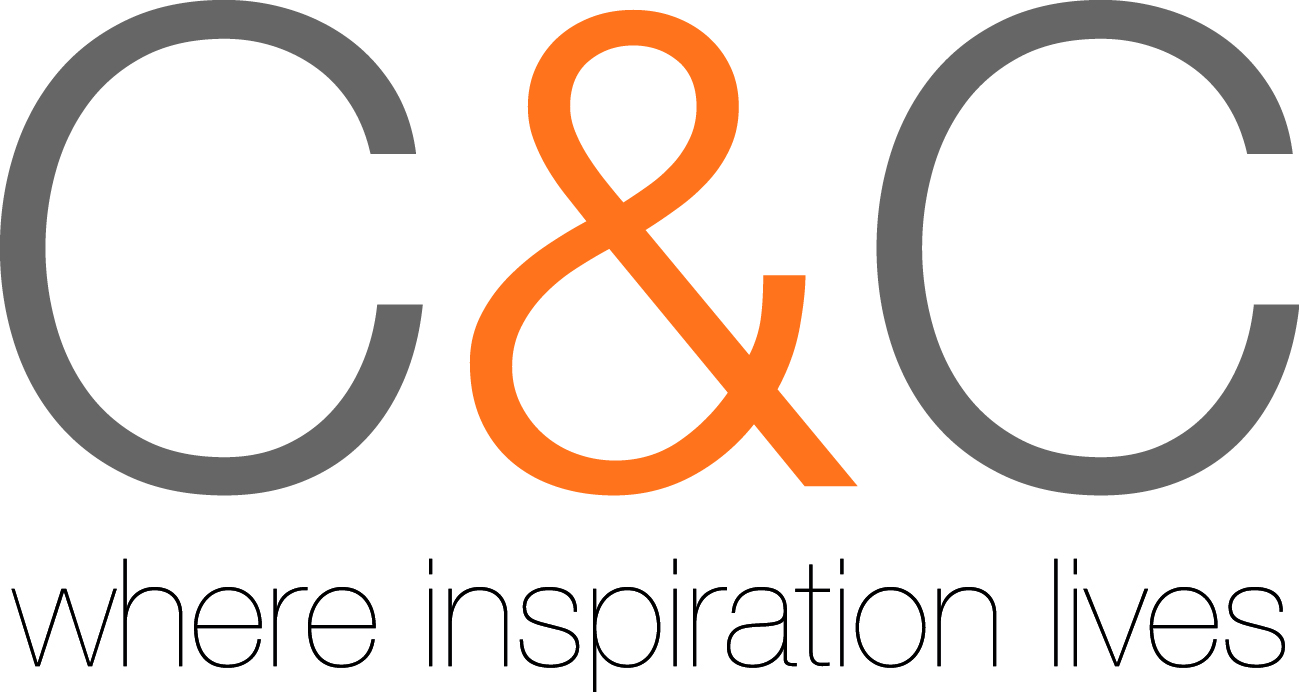 Chris Barber  | Chris.Barber@ccht.org.uk
Rachael Dinnage  |  Rachael.Dinnage@ccht.org.uk